Активные формы работы на уроках ОРКСЭ. Модуль «Основы православной культуры»
Автор: Разумная Нина Викторовна 
учитель истории, обществознания, ОРКСЭ 
МОКУ Струговская ООШ
УМК «ОСНОВЫ РЕЛИГИОЗНЫХ КУЛЬТУР И СВЕТСКОЙ ЭТИКИ»
Модуль «Основы
 православной культуры
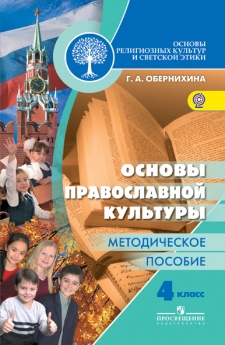 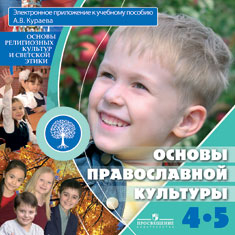 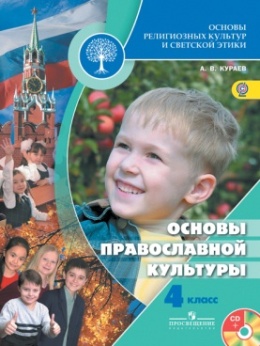 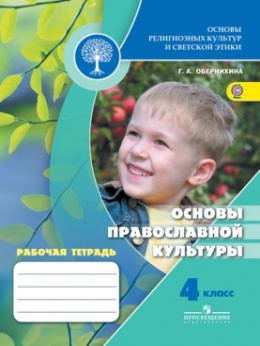 [Speaker Notes: Предмет «ОРКСЭ» является обязательным для изучения учебным предметом в 4 классе начальной школы. В соответствии с базисным учебным планом на него отводится по одному часу в неделю. Общий объем учебного времени, отводимого на этот предмет, составляет 34 часа в год.
Сущность духовно-нравственного воспитания обучающихся рассматривается как формирование и развитие  у них уважительного отношения к людям, обществу, природе, Родине, к своему и другим народам, к их истории, культуре, духовным традициям.  Планируемые результаты освоения предмета ОРКСЭ обозначены в ФГОС НОО, т.е. будут способствовать формированию у школьников поликультурной компетентности, развития познавательных интересов и ценностей, приобретения опыта, выработке норм и правил поведения, необходимых для повседневной жизни и деятельности.
Учебный комплекс состоит из шести модулей: «Основы православной культуры», «Основы исламской культуры», «Основы буддийской культуры», «Основы иудейской культуры», «Основы мировых религиозных культур», «Основы светской этики».
На сегодняшний день состав учебно-методического комплекта включает учебник, рабочую тетрадь, методическое пособие, сборник рабочих программ, книгу для учителя, книгу для родителей.
В основе содержания курса ОРКСЭ лежит принцип диалога религиозных и светских культур в пространстве культурно-исторической и современной жизни России. В процессе изучения предмета ОРКСЭ у школьников появится возможность осознать себя гражданином России, живущим в мире культурного и религиозного разнообразия.]
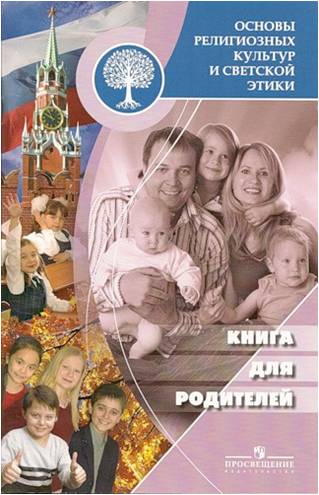 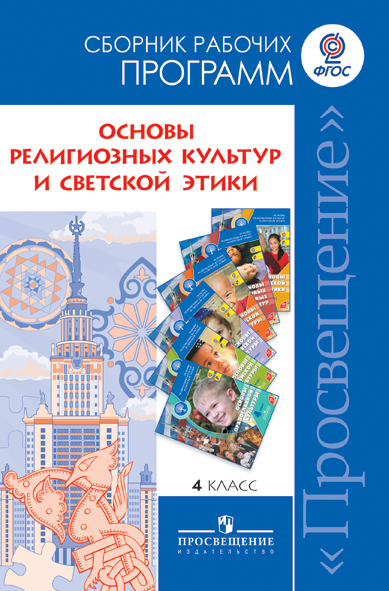 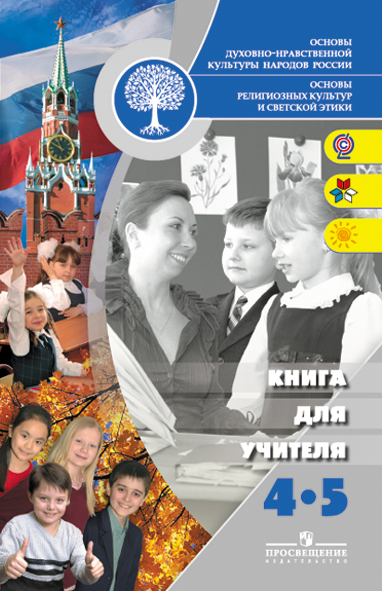 Для лучшего усвоения детьми учебного материала необходимы:
Творческий подход учителя
Внеурочная деятельность
Дополнительный дидактический материал на уроках (презентации, викторины, дополнительные задания)
Интересные домашние задания (которые должны выполняться по желанию ребенка)
Создание портфолио (или личного альбома) каждого ученика
Взаимодействие с родителями
Виды деятельности на уроках ОРКСЭ
Работа с текстом: обсуждение, пересказ, ответы на вопросы,
Беседа,
Словарная работа,
Работа с пословицами, крылатыми выражениями, притчами,
Работа со схемами, таблицами,
Работа с иллюстрациями, рисование,
Слушание музыки, аудиокниг,
Просмотр и анализ короткометражных фильмов и мультфильмов,
Игровая деятельность,
Проектная деятельность.
Работа с пословицами
Задание: Собери пословицы, объясни их значение, наиболее понравившуюся пословицу запиши в тетрадь
Подумай, какая тема объединяет эти пословицы?
Собери пословицы, объясни ее значение
Родная у одна человека Родина
 него одна у мать  и

Одна у человека родная мать, одна у него и Родина
Прочитай пословицы, укажи к каким заповедям они относятся
На чужой каравай рот не разевай, а пораньше вставай и свой затевай;
Нет милее дружка, чем родная матушка;
Раз солгал, навек лгуном стал;
Верная любовь ни в огне не горит, ни в воде не тонет.
Заработанный ломоть лучше краденного каравая;
Практическая работа. Заполнение таблицы «Крылатые выражения Библии»
Практическая работа. Заполнение таблицы «Крылатые выражения Библии»
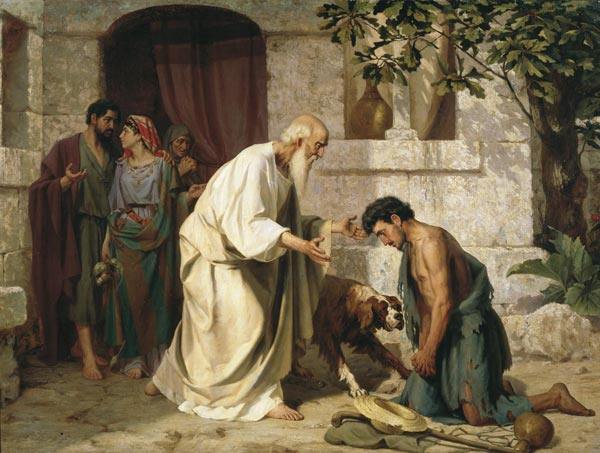 Н. Лосев «Блудный сын»
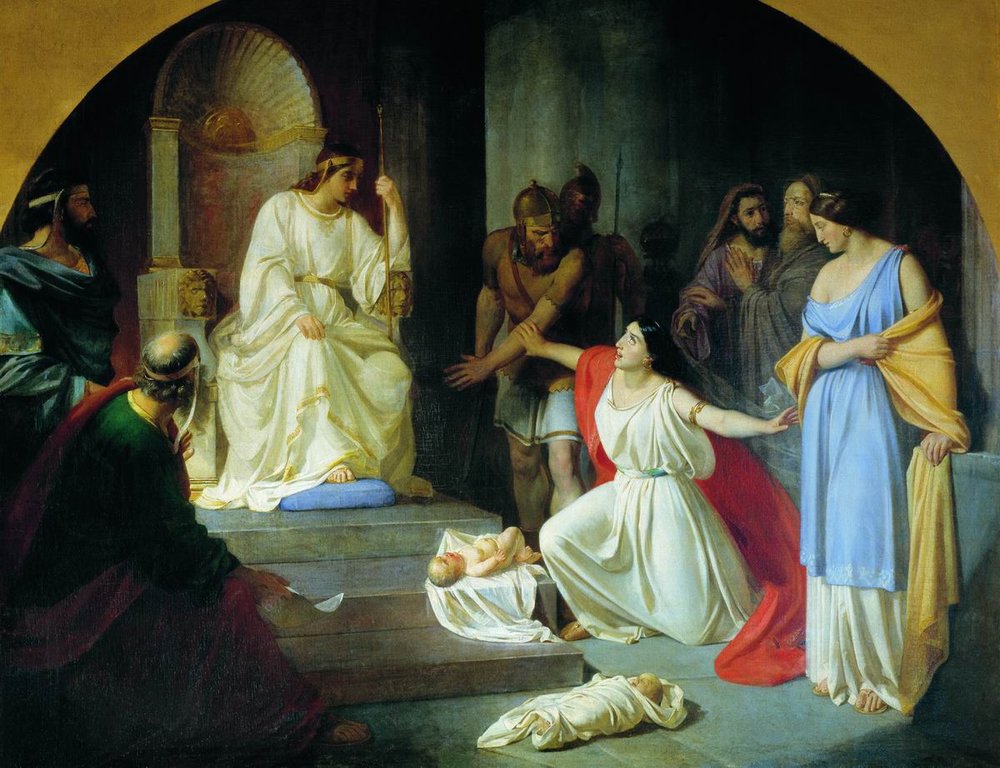 Н. Ге «Суд Соломона»
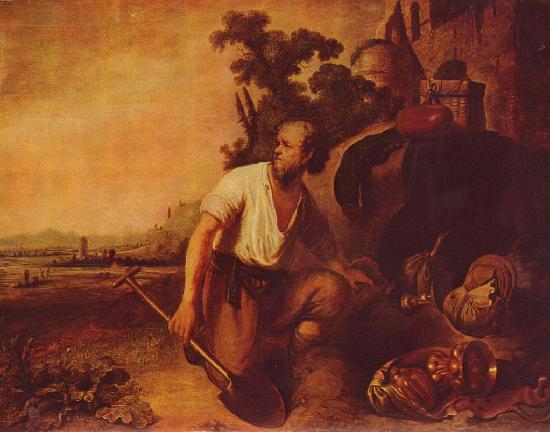 Рембрандт ван Рейн
Заполни таблицу. Впиши поступки и дела, которые считаются подвигом
Ульяновск. Памятник спецназовцу Д.Разумовскому, погибшему при освобождении детей в Беслане
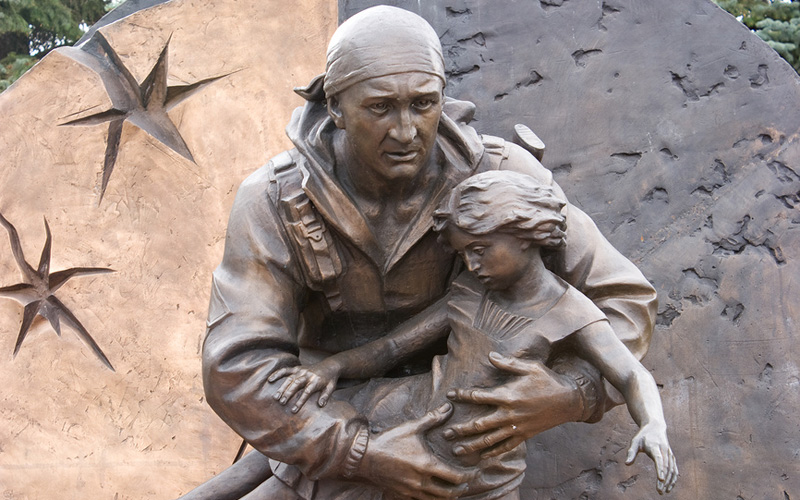 Запиши в таблицу имена и совершенные ими подвиги.
Расшифруйте слова, объясни понятия
иглеяри
апахс
ибялиб
демлосриеи
вдапеьзо
религия
Пасха
Библия
милосердие
заповедь
Закрепление. Вставьте в текст нужные слова
Библия состоит из 2 частей  ________ и _________
Слово ЗАВЕТ означает_______________
События Священной истории, произошедшие до Рождества Христова, описываются в _____________
ЕВАНГЕЛИЕ - это первые 4 книги ________,рассказывающие о __________
Правила составления синквейна
1-я строчка -это название темы одним словом.    2-я строчка - два прилагательных.   3-я строчка - три глагола.   4-я строчка - предложение из четырех слов.    5-я строчка - синоним первого слова, выраженный любой частью речи.
Синквейн на тему «Любовь»
Любовь
Милосердная, терпеливая
Спасает, вдохновляет, чувствует
Любовь никогда не перестает
Бог
Игра «Ассоциации»Подберите слова-ассоциации:  к каждой букве
С – справедливая 
О - обличает
В – воспитывает, внутри
Е – есть у каждого человека
С – судья 
Т – твердая, терпеливая
Ь -
Подбери однокоренные слова к слову БОГ
Богатый, обогащение – 

Спасибо – 

Богатырь – 

Убогий –
обогатиться опытом духовным, нравственным. Бог – податель благ. В Бога богатеть

спаси тебя Бог

тырить (искать, копить, нести) Бога

рядом с Богом, ищет богатства Небесного, а не земного.
Заочные экскурсии
Церковь Покрова на Нерли
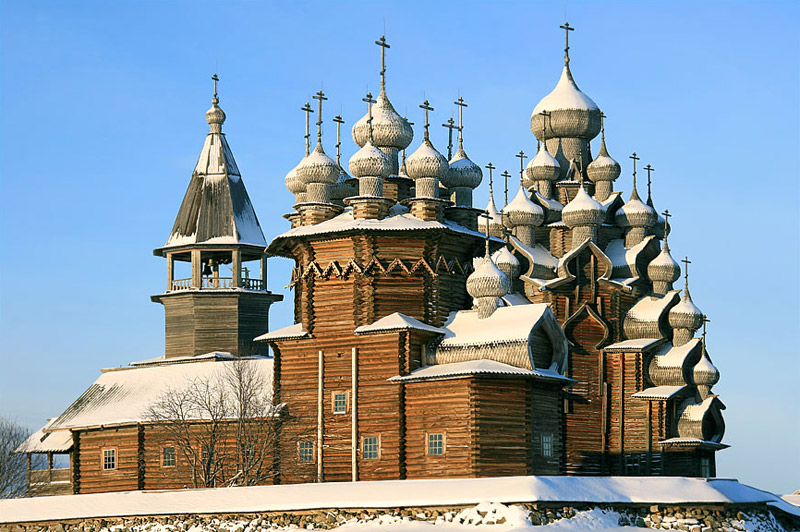 Церковь Преображения Господня на острове Кижи
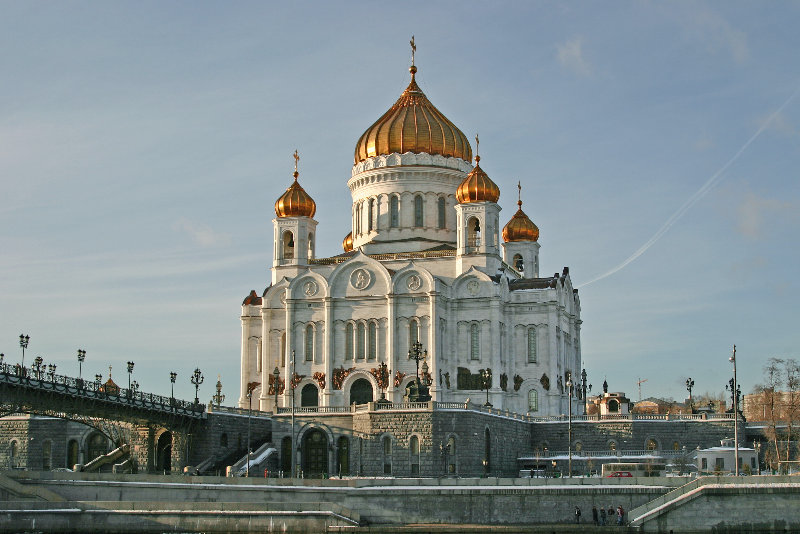 Храм Христа Спасителя
Игра «Машина времени»
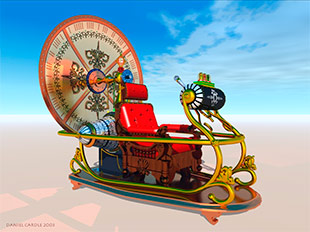 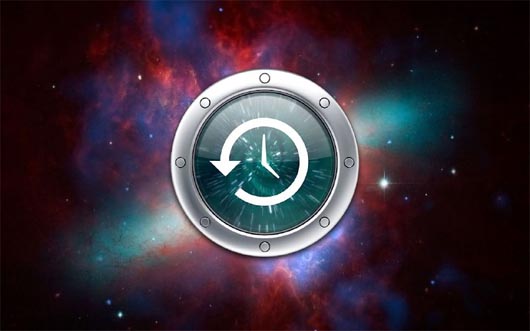 Перемещение во времени
Цель путешествия:
1 команда: Собрать информацию о …. в прошлом.

2 команда: Узнать, что будет представлять из себя …. в будущем
Просмотр мультфильмов
Сказ о Егории Храбром (Георгии Победоносце)
Московская легенда. Про Василия Блаженного
Сказание о Петре и Февронии Муромских
Святой преподобный Серафим Саровский Чудотворец
Путеводительница
Мой выбор
Братья
Истории Ветхого Завета
Ангел (по сказкам Г.Х. Андерсена)
Просмотр и анализ фильмов
Кукла рождественской девочки
Рождественский ангел
Маленькая принцесса
Щенок
Хэйди
Полианна
Вопросы к рассказу 
Юлии Насветовой 
«Кукла Рождественской девочки»
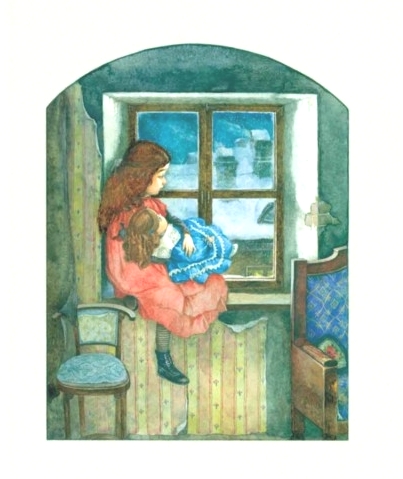 Как звали девочку
Сколько ей было лет?
Когда у нее был день рождения?
Какое горе случилось в семье девочки?
Почему девочка решила продать свою куклу? 
Какими чертами характера на твой взгляд обладала девочка?
Хотел (а) бы ты дружить с этой девочкой? Объясни свой ответ.
Понравился тебе рассказ? 
Как ты думаешь, чему учит нас этот рассказ?
Примерные формы внеучебных занятий и мероприятий  в рамках курса ОРКСЭ
Викторины, конкурсы.
Экскурсии.
Деловые и ролевые игры.
Проекты.
Стенгазеты.
Театрализованные представления.
     Встреча с интересными .
     Шефская работа школьников. 
     Уход за памятниками. 
     Подготовка и участие учащихся во Всероссийских олимпиадах духовно-нравственной направленности.
Способы оценки достижения планируемых  результатов и рефлексии
Наблюдение,
Самооценка,
Оценка товарища,
Портфолио учащихся,
Диагностики (после просмотра фильмов или прослушивания аудиокниг),
Анкетирование учащихся и родителей,
Метод TASC (интерактивный круг ТASC).
Лист рефлексии
Интерактивный круг TASC
Работа с кругом TASC проходит 8 этапов. Учащиеся могут перемещать встроенный указатель по часовой стрелке по мере прохождения каждого этапа работы и таким образом регулировать темп работы и адекватно распределять свои силы.
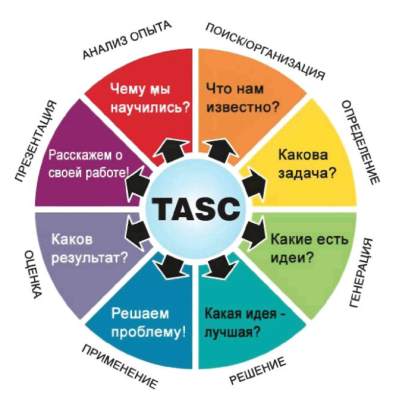 Рефлексия «Ладошка»
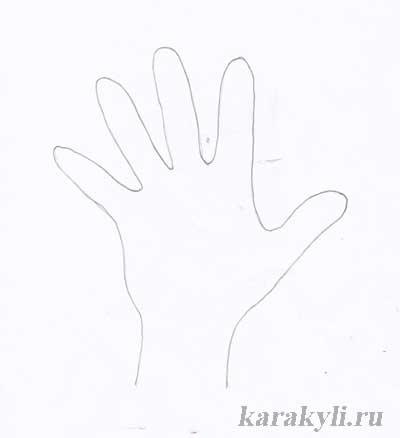 На листе бумаги обведите свою ладошку,  
каждый палец – это какая - то позиция, по которой необходимо высказать свое мнение:

большой – для меня это важно и интересно…
указательный - я получил конкретные рекомендации… 
средний - мне было трудно (не понравилось)… 
безымянный – моя оценка психологической атмосферы… 
мизинец - для меня было недостаточно…
Полезные ссылки
http://zakonbozhiy.ru - Закон Божий (закладка «Видеокурс» более 200 фильмов)
http://pravfilms.ru - Православное кино  (документальные фильмы, художественное кино, мультфильмы)
http://azbyka.ru – Азбука веры (православное видео, музыка, аудиокниги)
http://predanie.ru – православный портал «Предание» (православное видео, музыка, аудиокниги)
 http://sofia-sfo.ru/ - София , православный образовательный сайт Сибирского федерального округа )
http://opk.pravolimp.ru - Официальный сайт олимпиады по ОПК
http://www.golden-ship.ru/ - православная библиотека «Золотой корабль»
Благодарю 
за внимание!